1-4 Measuring Segments & AnglesM11.B.2    M11.C.12.5.11.B    2.3.11.B
Objectives:
Find the lengths of segments
Find the measures of angles
Here is a Ruler…
What is the distance between points C and D?
|      |      |      |      |      |      |      |     |       | 
     1      2      3      4      5      6      7      8      9      10
            C                      D
Postulate 1-5: Ruler Postulate
The points of a line can be put into one-to-one correspondence with the real numbers so that the distance between any two points is the absolute value of the difference of the corresponding numbers.
A
B
.
.
2
5
The length of AB = |a-b|

**Think back to our ruler…|2-5| = 3 and |5-2| = 3
Vocabulary
Congruent Segments - Two segments with the same length. **congruent symbol (=)
Ex) If AB = CD, then AB = CD
~
~
B
A
2 cm
B
A
C
2 cm
D
C
D
Example 1: Comparing Segment Lengths
Find which two of the segments XY, ZY and ZW are congruent.
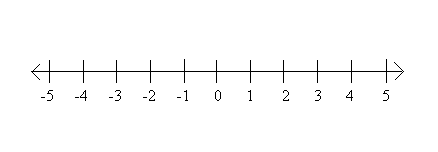 X
Y
Z
W
6
Postulate 1-6 : Segment Addition Postulate
If three points A, B, and C are collinear and B is between A and C, then AB + BC = AC
.
A
B
C
Example 2: Segment Addition Postulate
If XY = 10, YZ = 6 and ZW = 8, what is XW?


                   X                   Y         Z                W

If MP = 37 and NP = 25, what is MN?


                 M            N                                  P
Example 3: Using the Segment Addition Postulate
If AB = 25, find the value of x. Then find AN and NB.
.
2x - 6
x + 7
A
N
B
Vocabulary
Midpoint – a point that divides a segment into two congruent segments. A midpoint “bisects” the segment.
A
B
C
.
Example 4: Using Midpoint
M is the midpoint of NO  and NM = 12. Find MO and NO.
DRAW A PICTURE!!
Example 5: Finding Lengths
M is the midpoint of RT. Find RM, MT and RT.
.
5x + 9
8x - 36
R
M
T
Vocabulary
Angle (/)- formed by two rays with the same endpoint. The rays are the sides of the angle. Endpoint is the vertex.





Label angles by their sides or vertex.
.
T
.
B
Q
Example 6: Naming Angles
Name in 4 Ways
.
Y
3
.
X
Z
Classifying Angles
Acute Angle	0<x<90
Right Angle	x= 90
Obtuse Angle       90<x<180
Straight Angle      x = 180

**To indicate the size or degree measure of an angle, write a lowercase “m” in front of the angle symbol.
Example:
Example 7: Measuring & Classifying Angles
Classify the Angles
1
2
Vocabulary
Congruent Angles – Angles with the same measure.
	Ex) m<1 = m<2, then <1 = <2
~
Postulate 1-8: Angle Addition Postulate
If point B is in the interior of <AOC, then
m<AOB + m<BOC = m<AOC



 If <AOC is a straight angle, then 
m<AOB + m<BOC = 180
A
B
O
C
B
A
C
O
Example 8: Using the Angle Addition Postulate
Suppose that m<1 = 42 and the m<ABC = 88. Find m<2.
A
1
2
B
C
Example 9: Angle Addition Postulate
If m < DEG = 145, find m < GEF. 

                                                       G


                          D                  E                 F